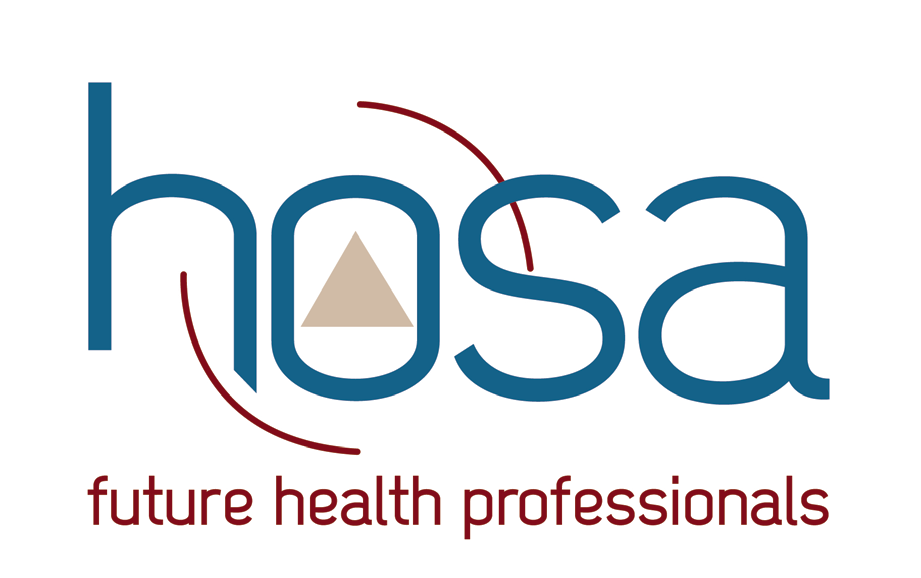 How to get that job, admission, or Scholarship
Jan Mould, rn , BSN, med
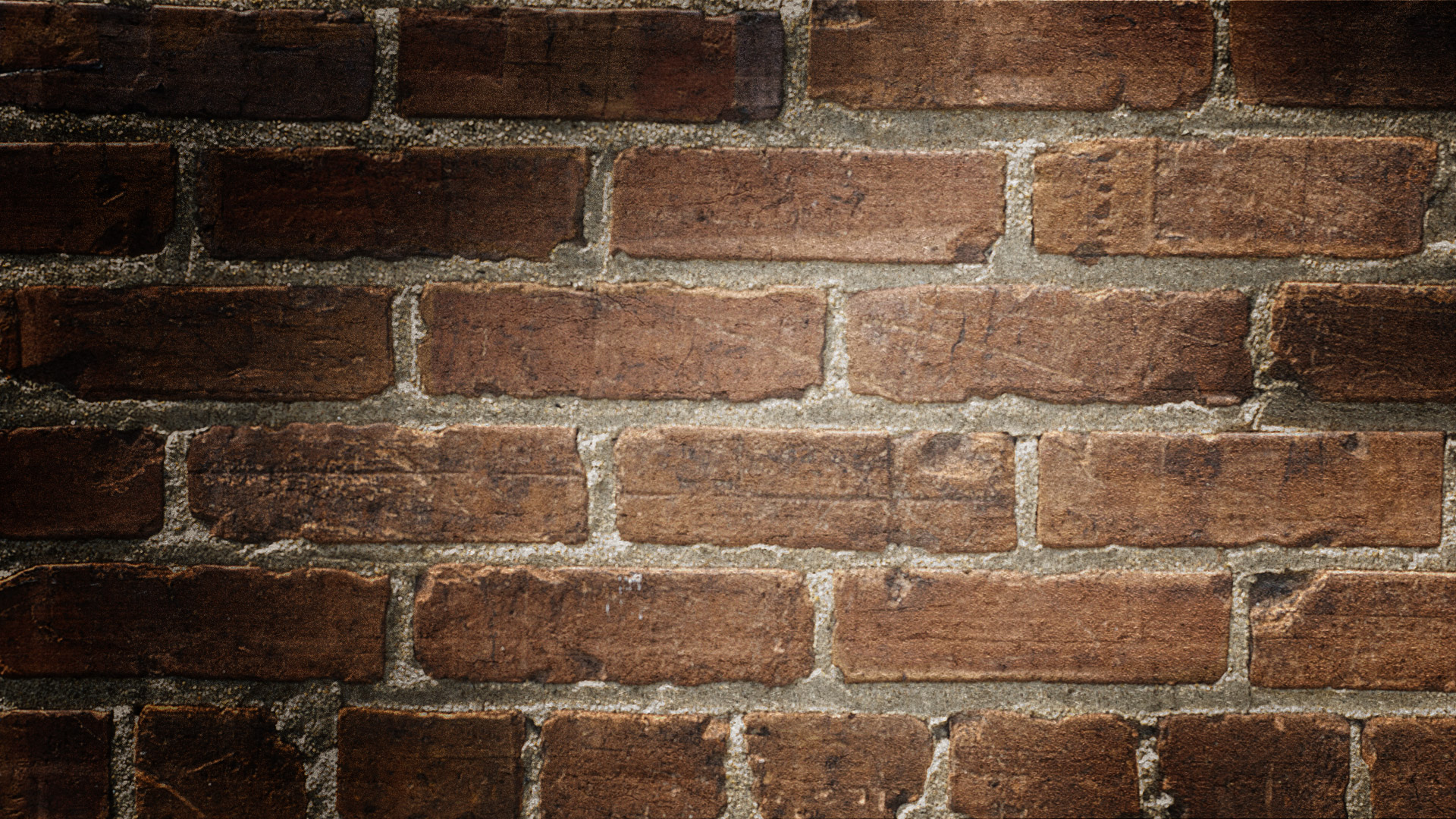 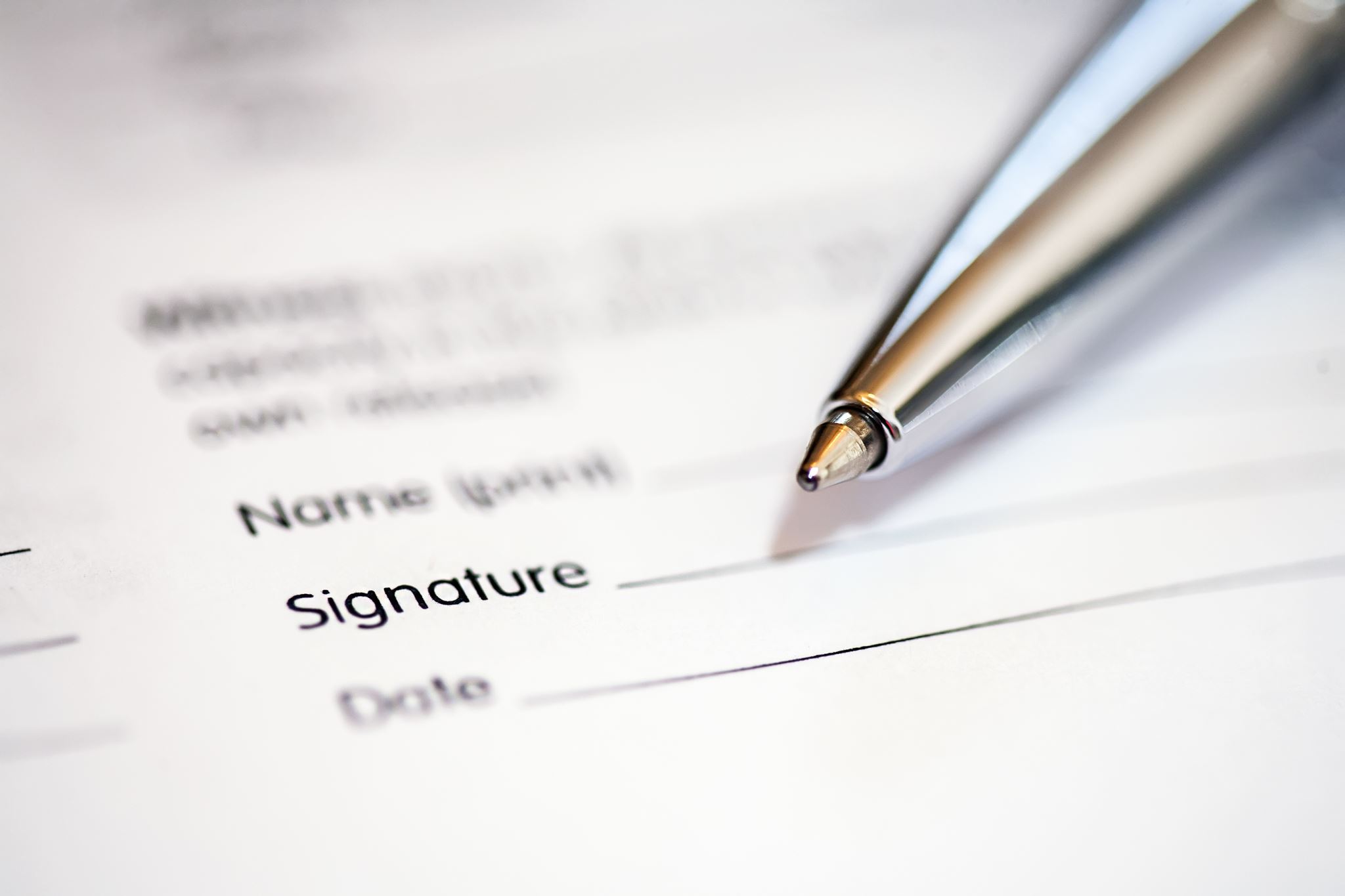 Personal statement
a written description of one's achievements, interests, etc., included as part of an application for a job or to an educational program
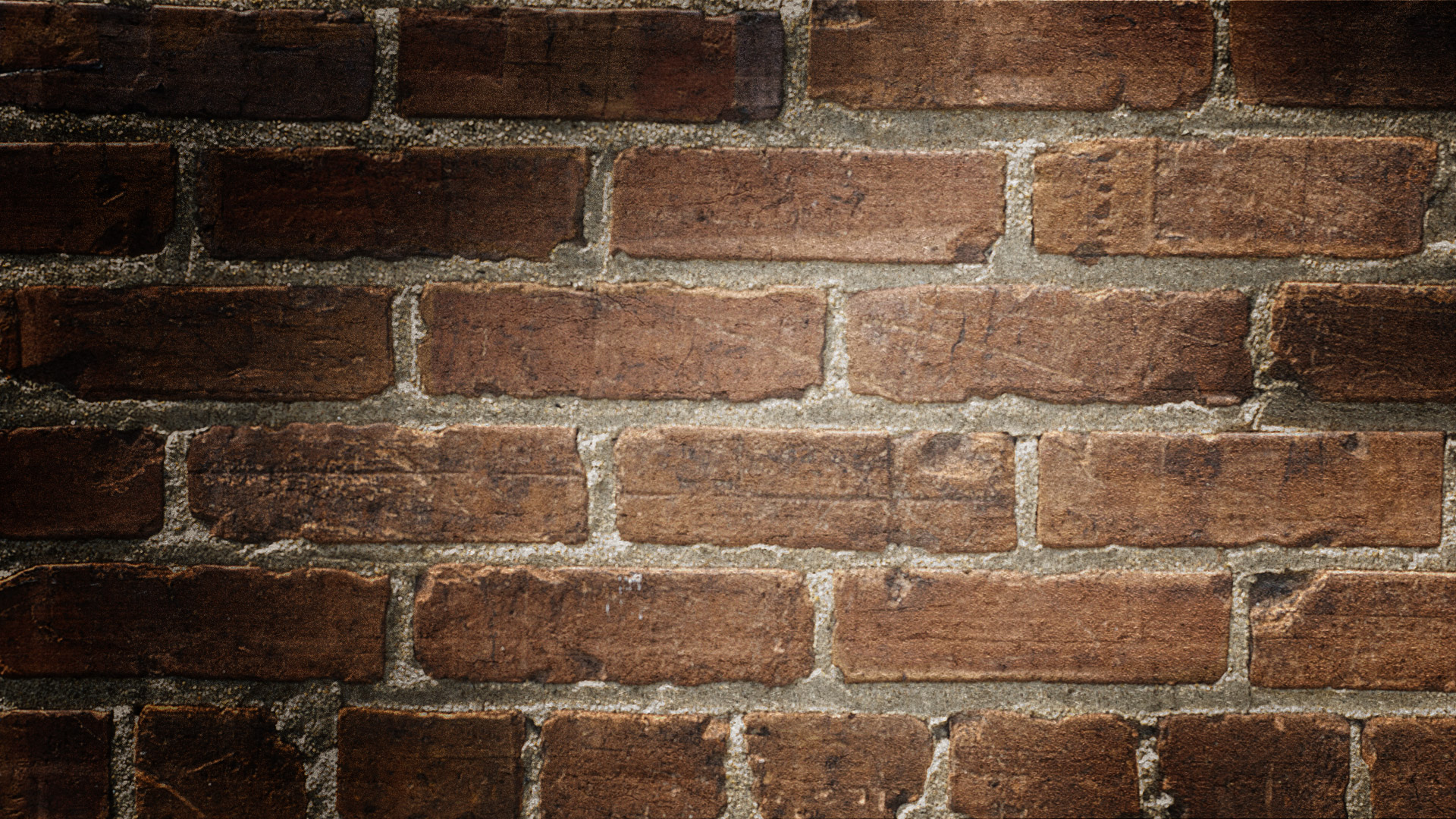 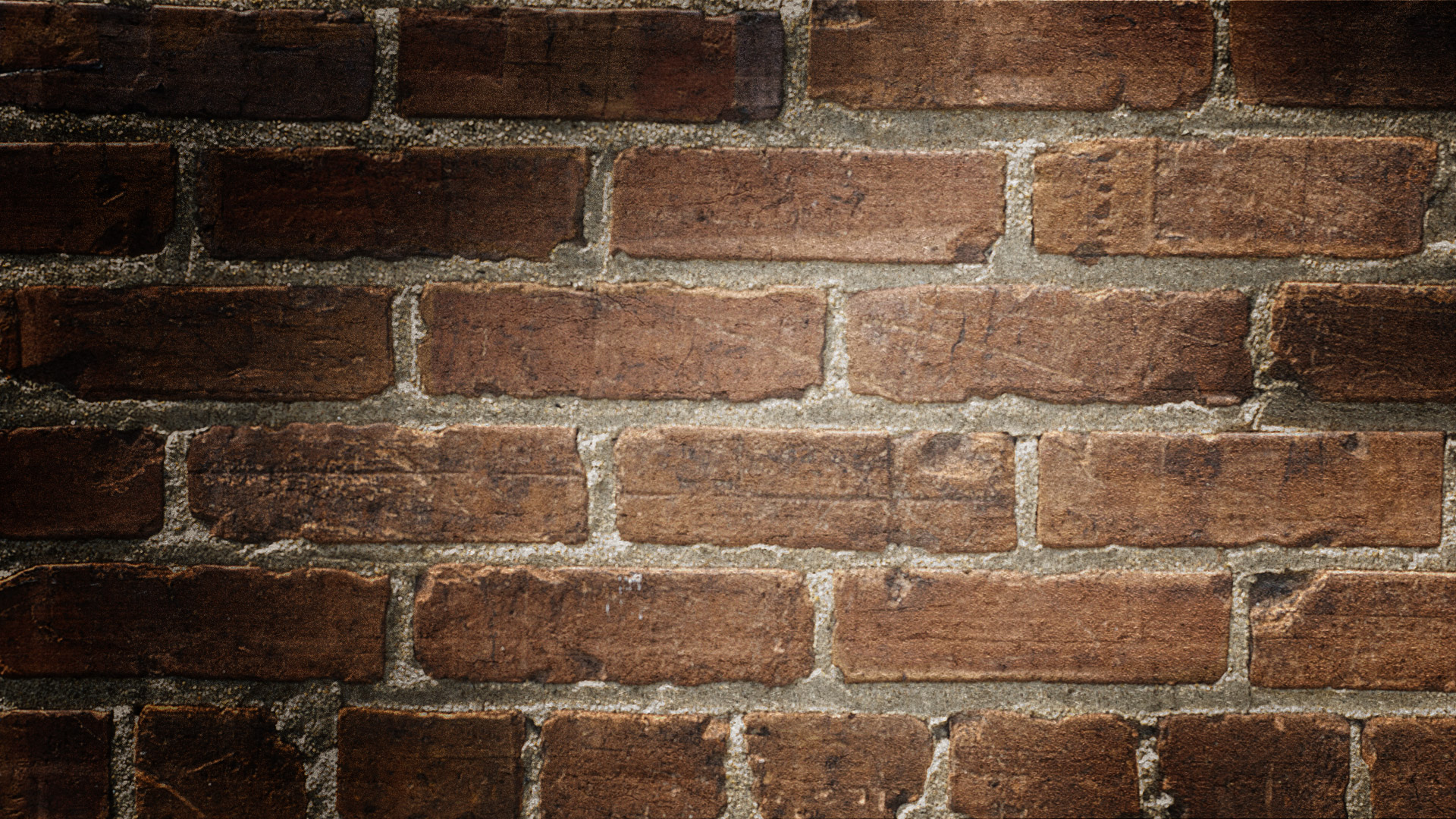 The HOW To of Personal statementsHERE
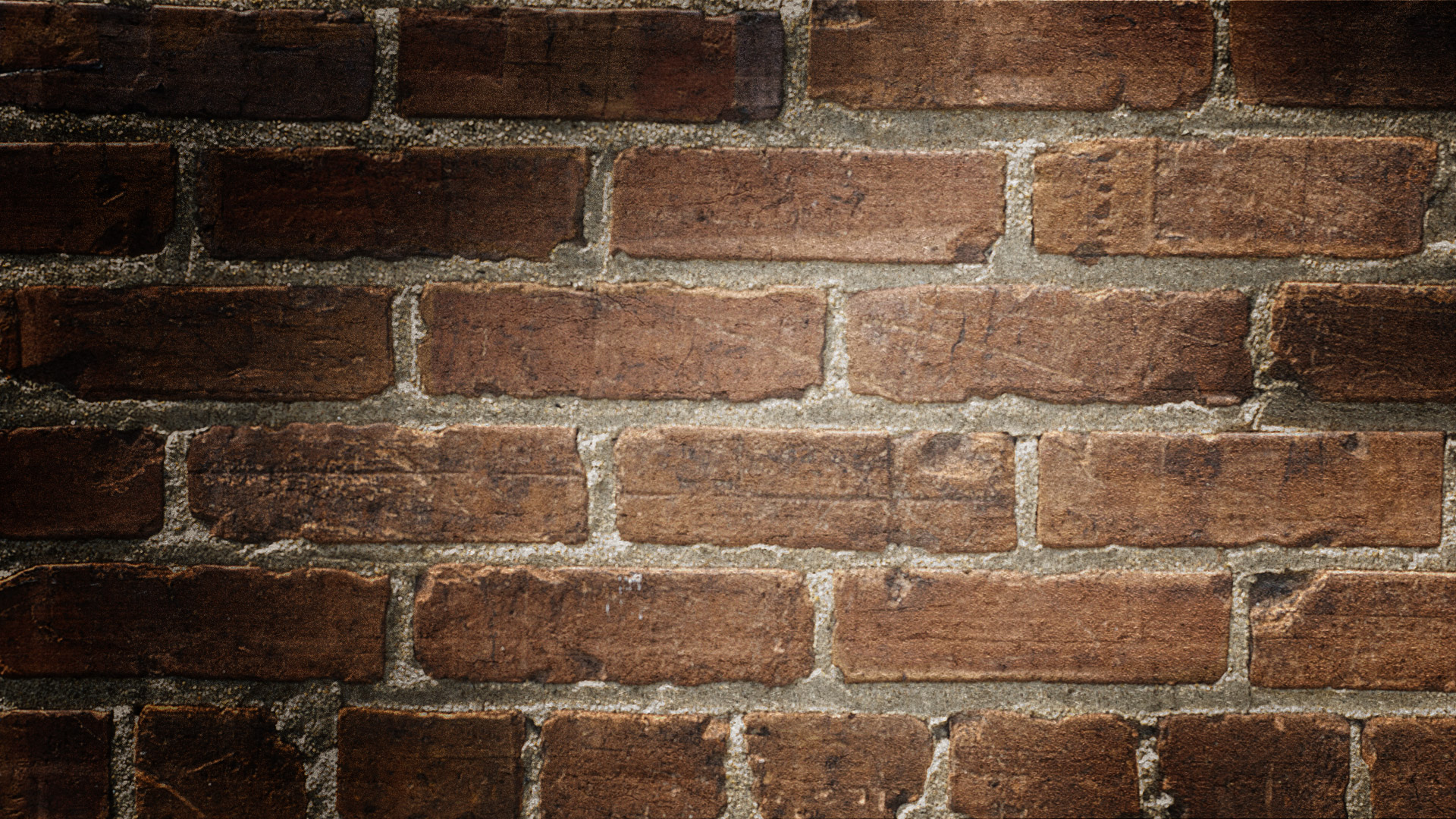 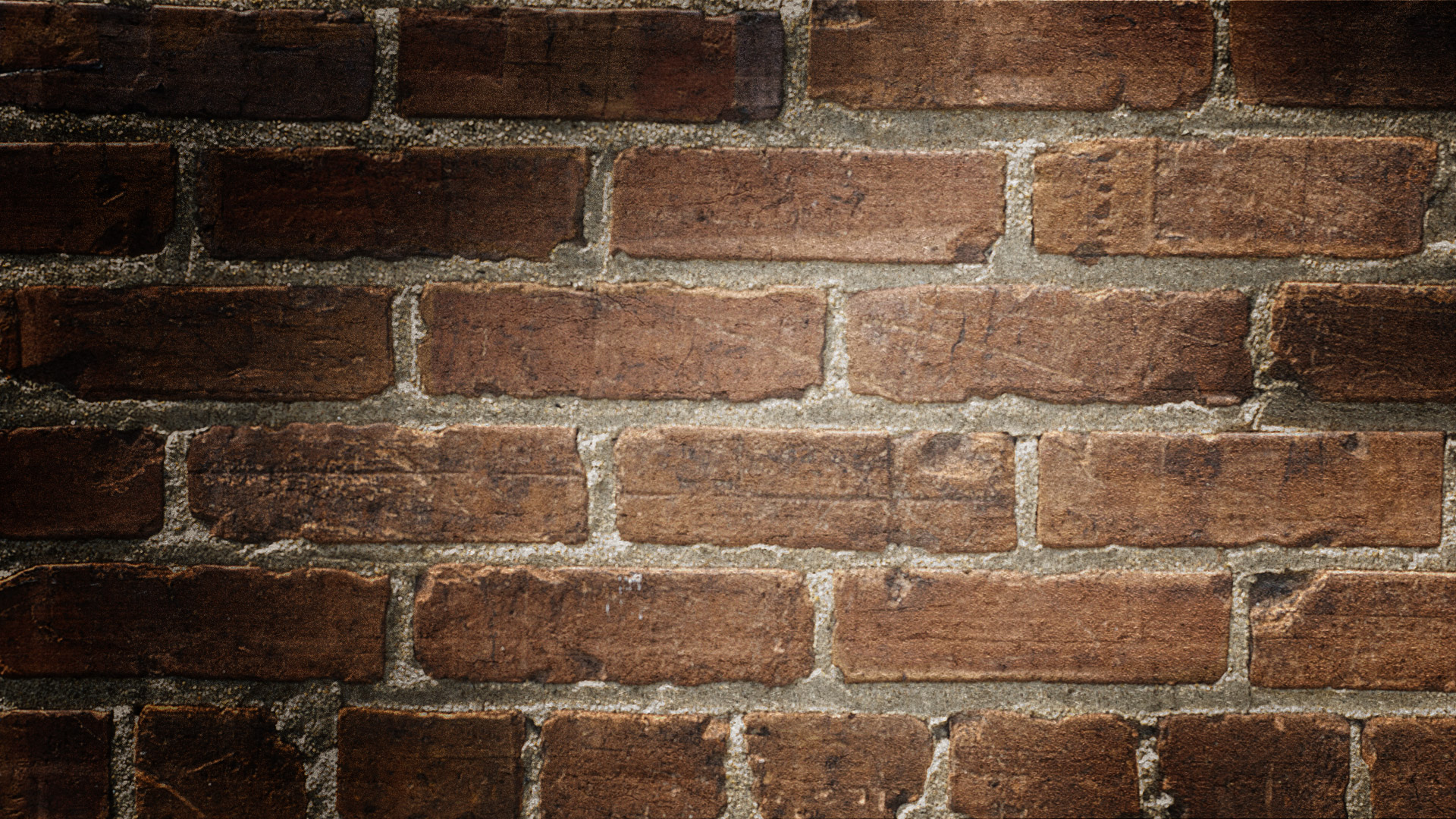 Personal Statement – 55 points
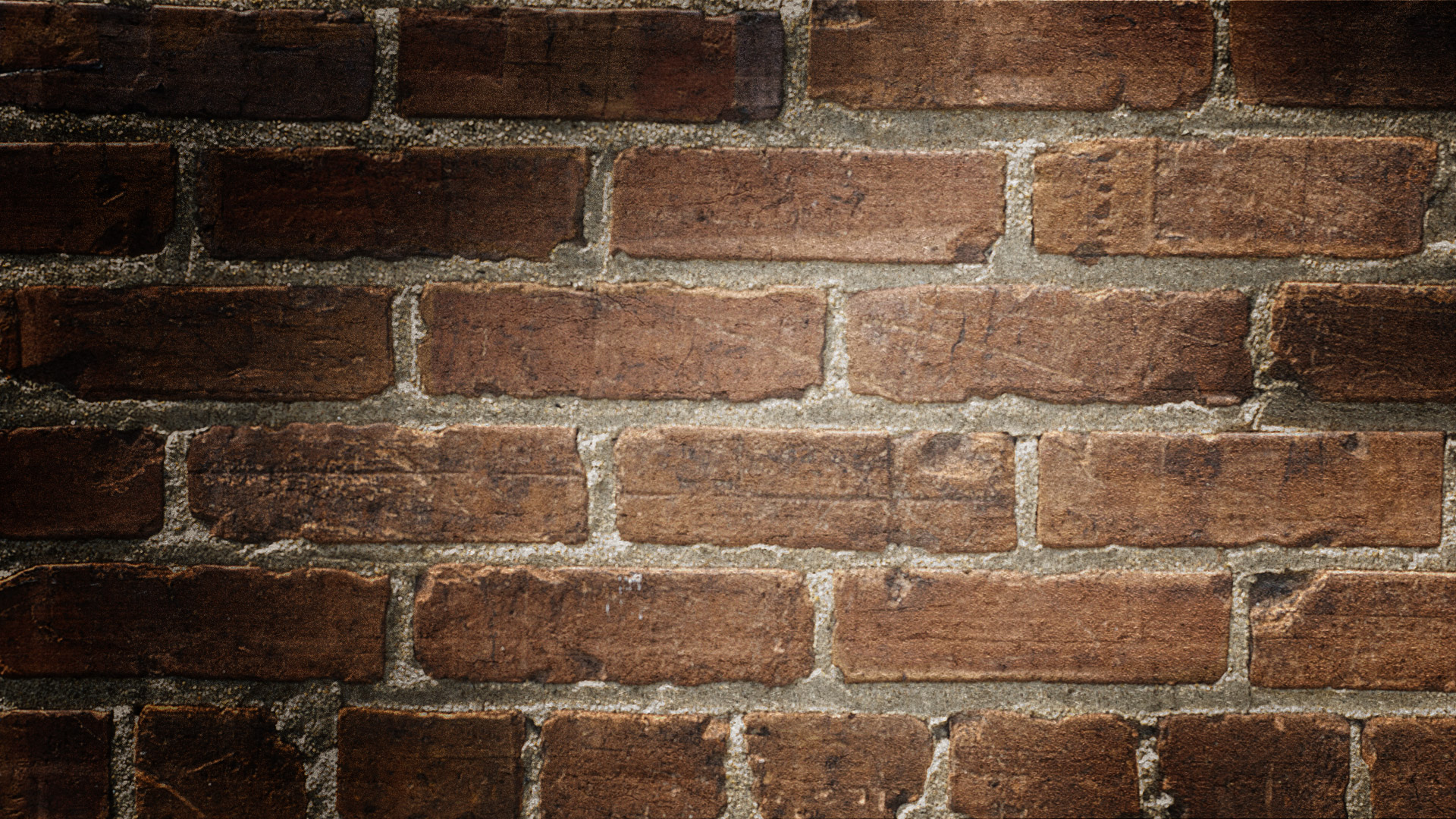 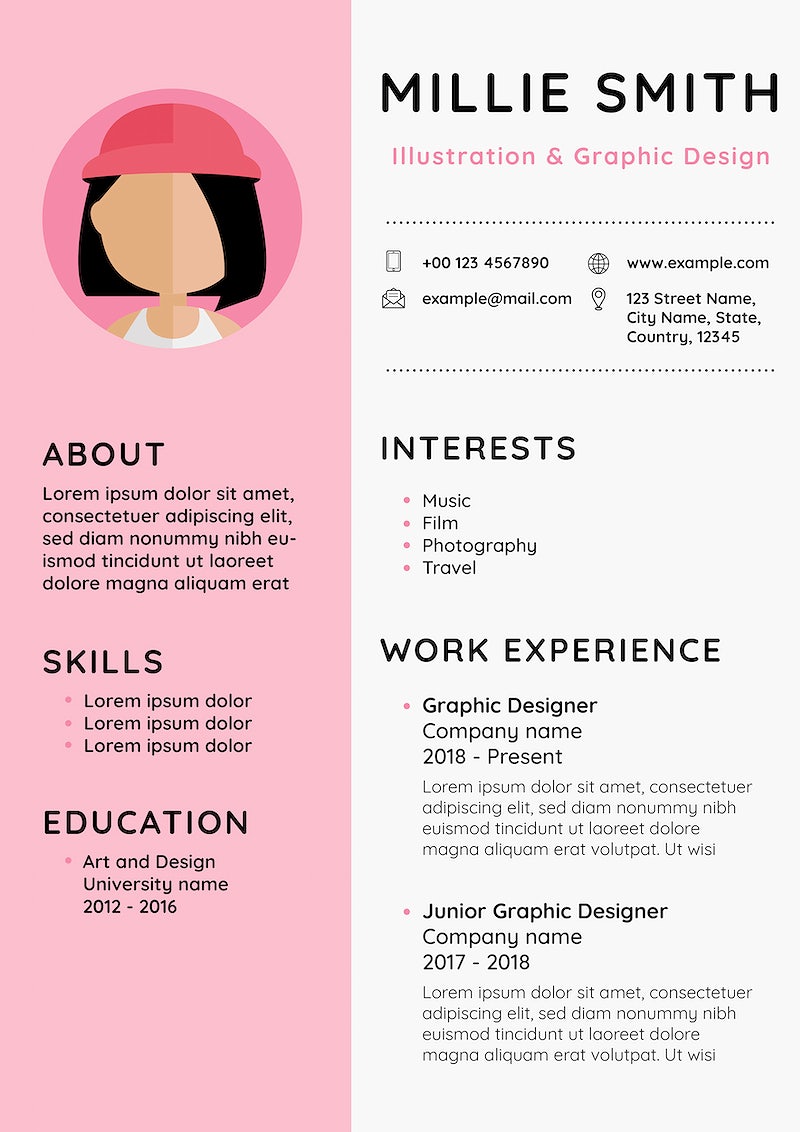 RESUME
A short account of one’s career & Qualifications
Resume suggestions - indeed.com
Use Keywords from job description
Proofread more than once
Cover the basics – few words as possible
Review others from your industry
Professional clean font – arial , 10-12
Active language
[Speaker Notes: Basics – work experience, achievements, education & skills relevant to the employer        Active language-achieved, earned, completed, accomplished]
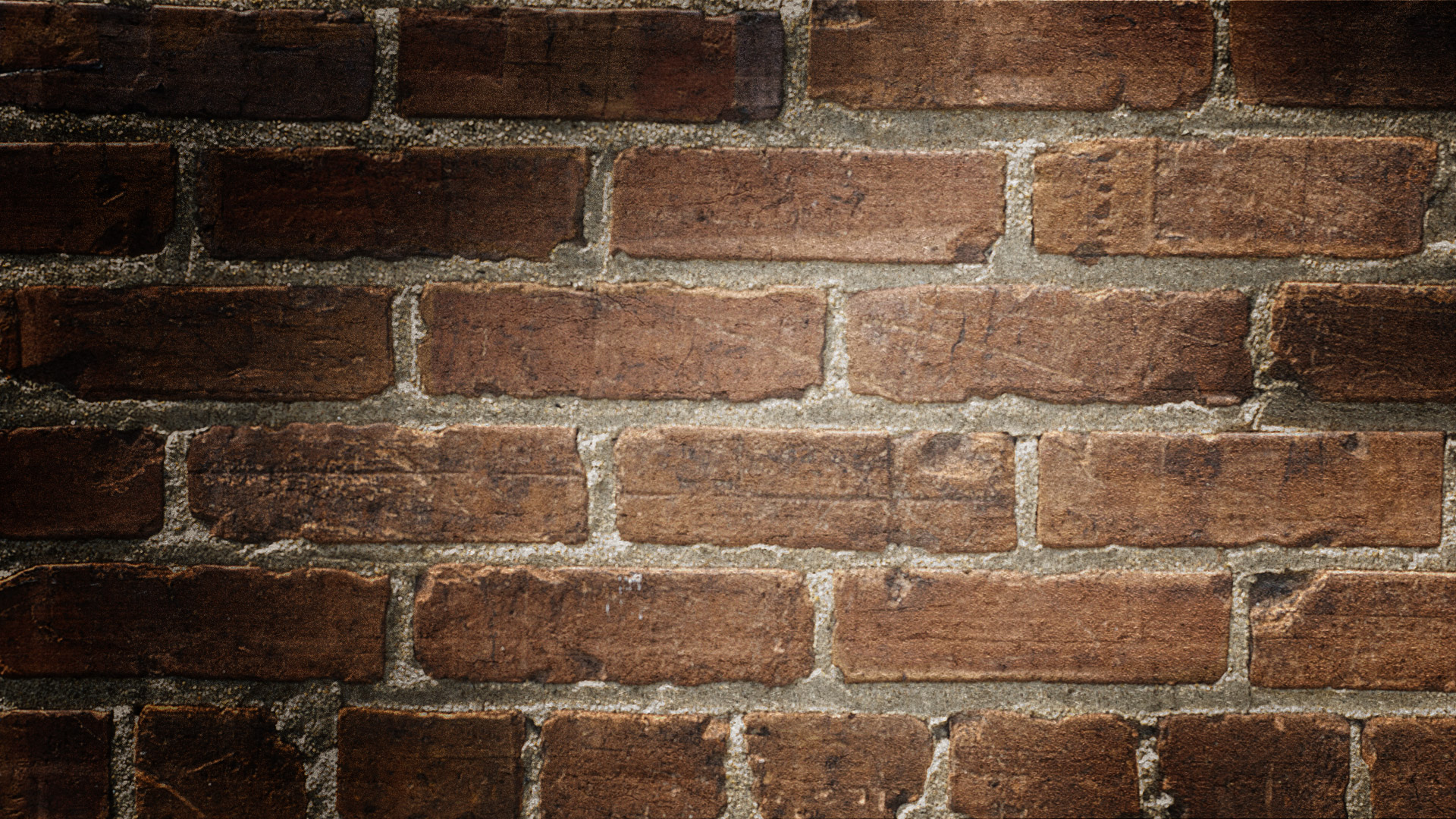 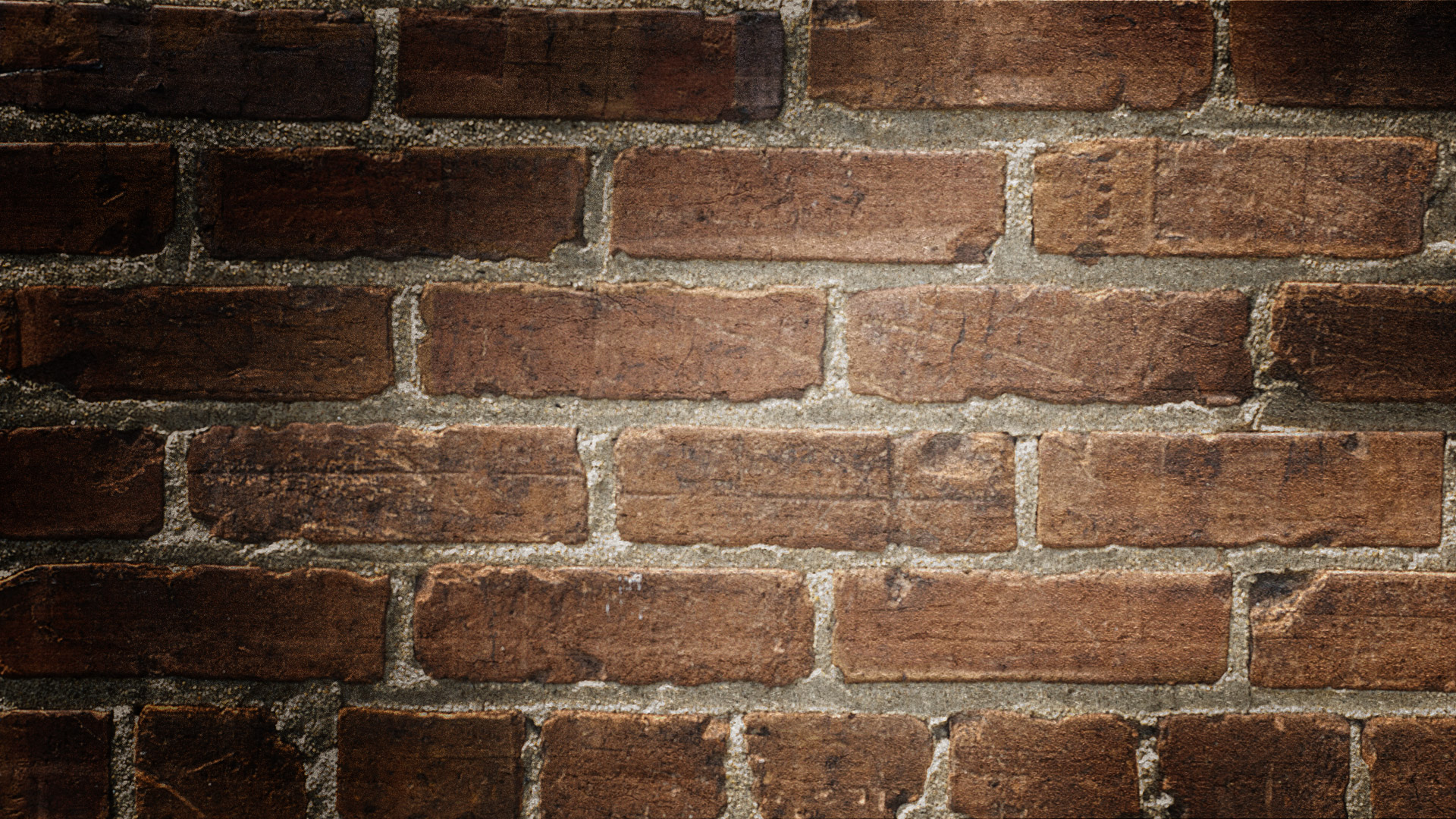 Resume – 40 points
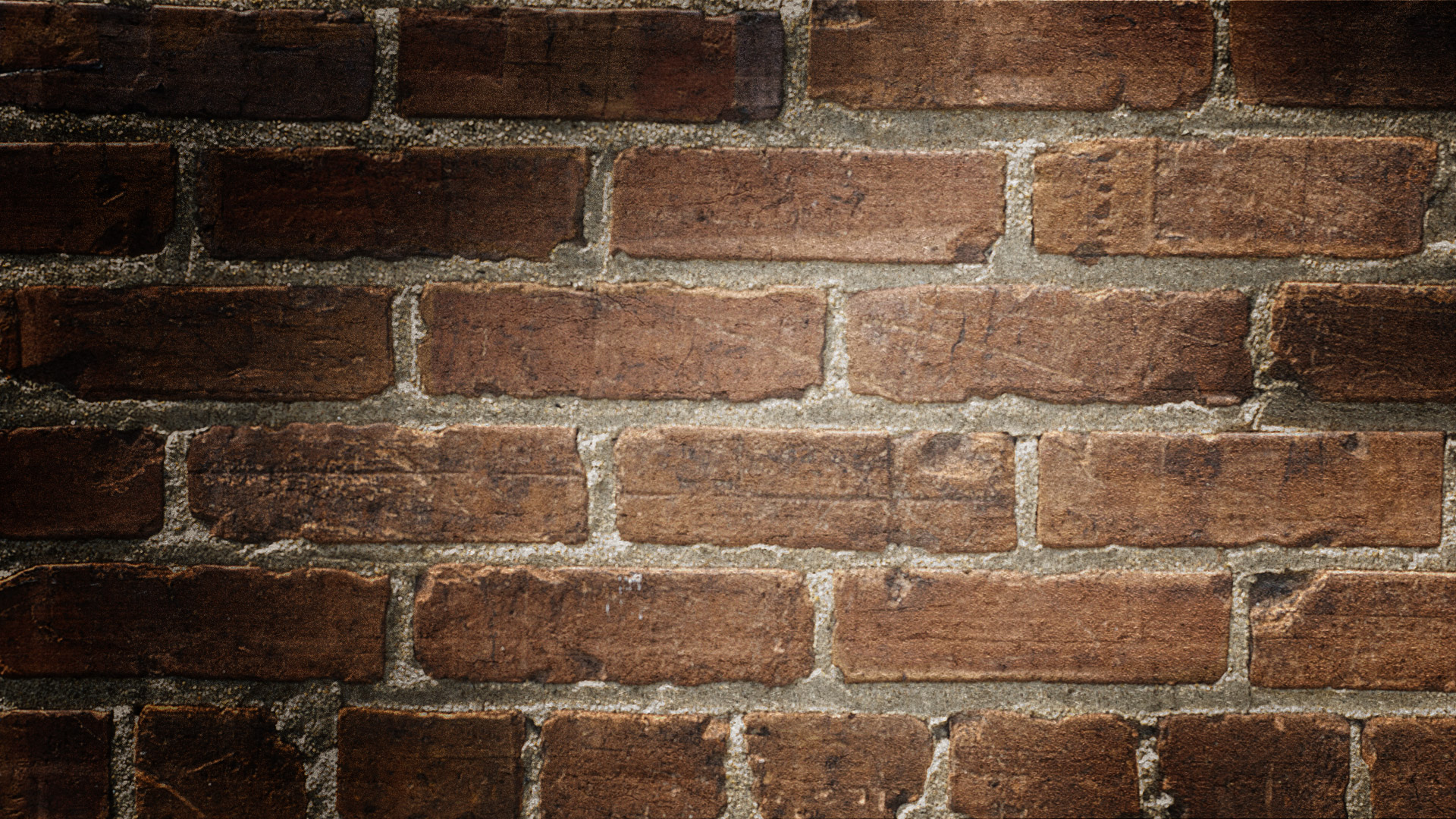 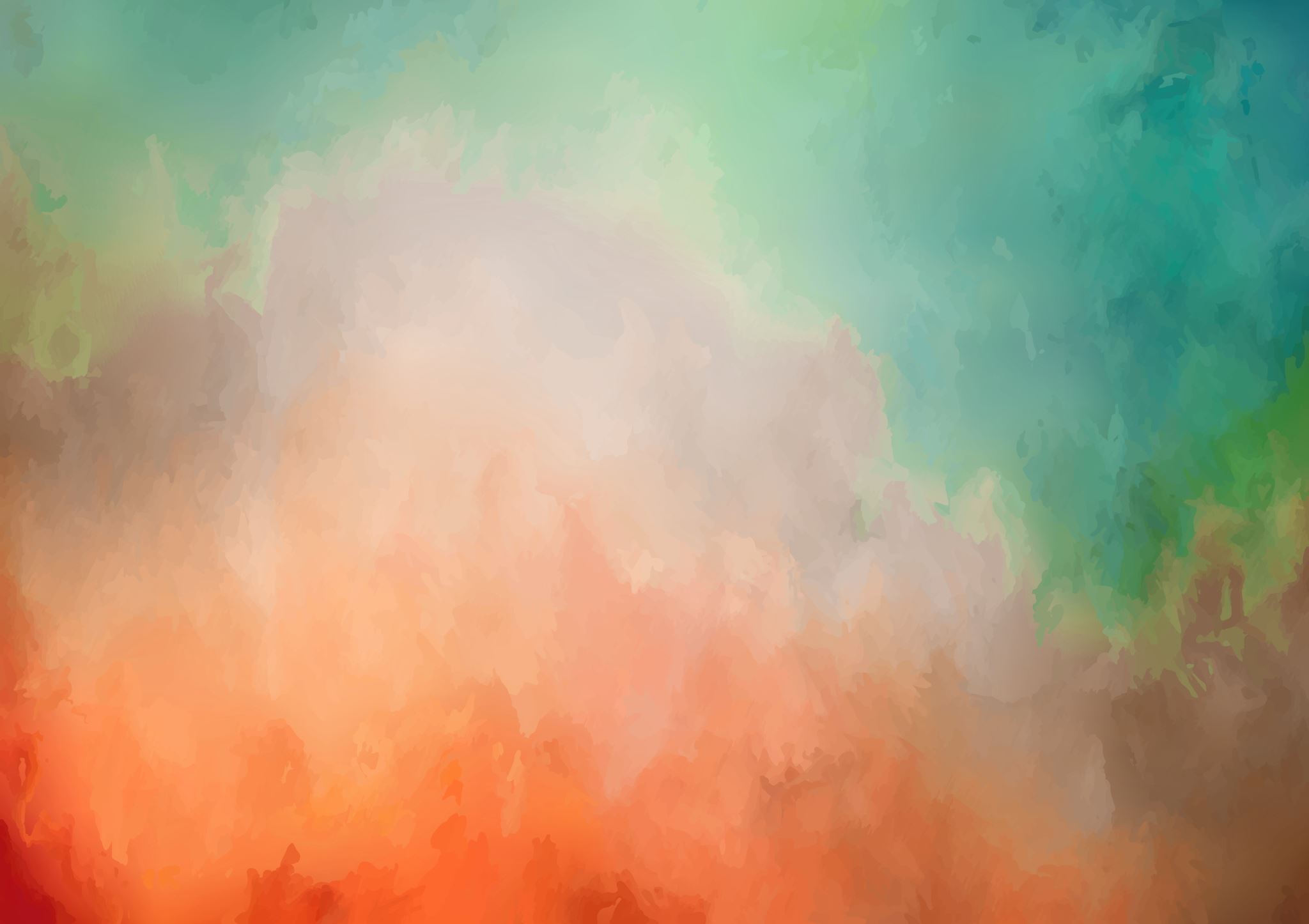 The interview
HERE
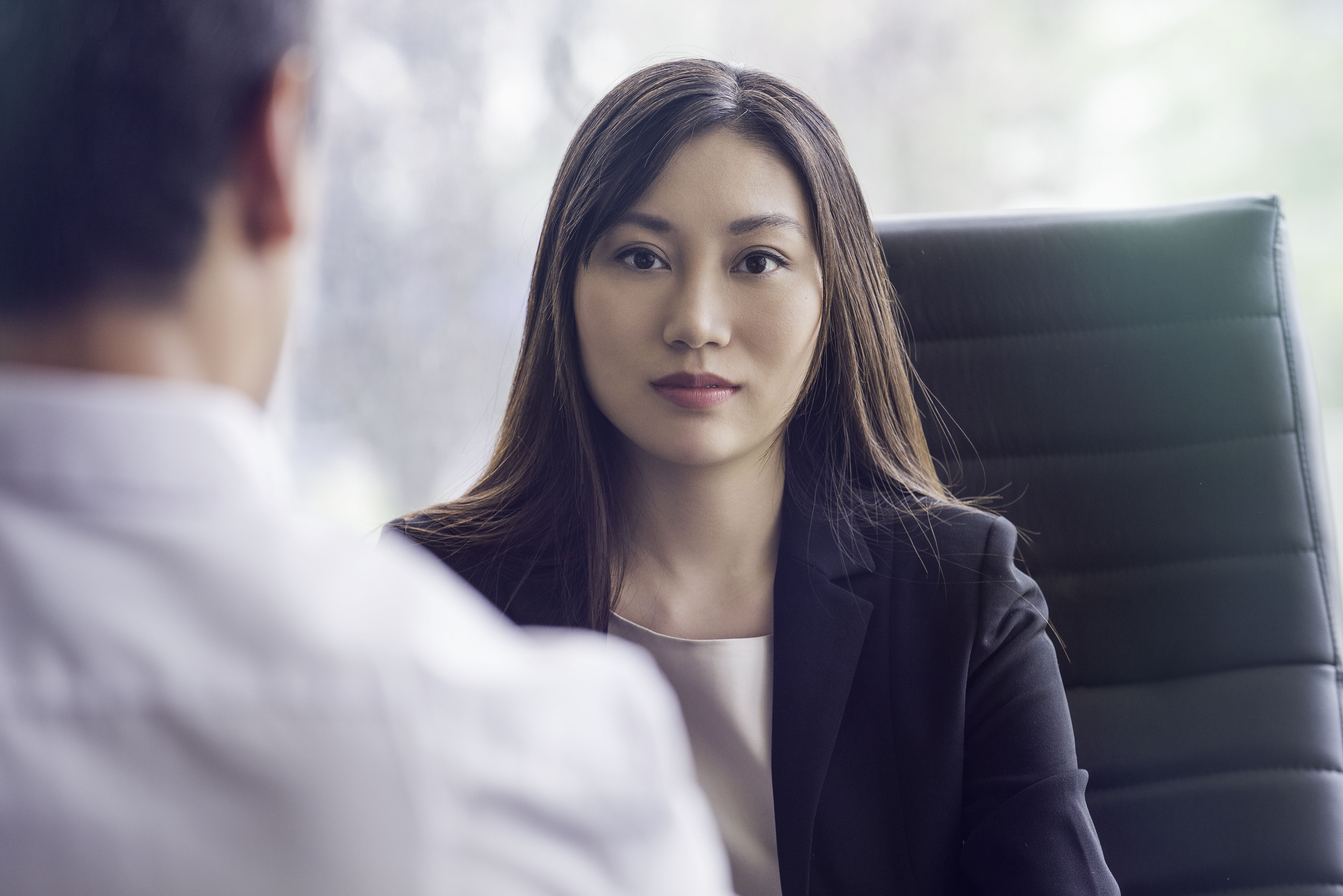 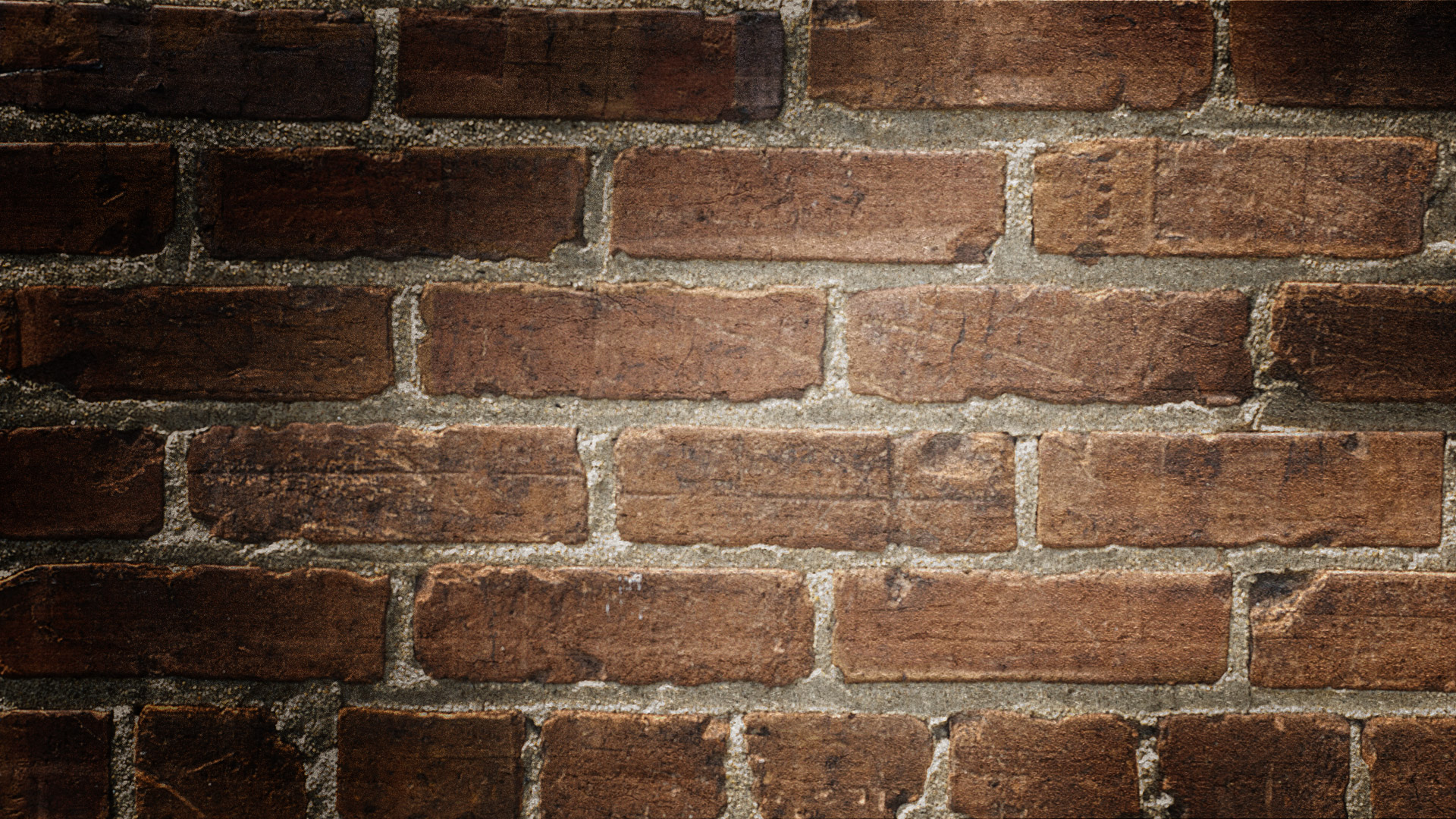 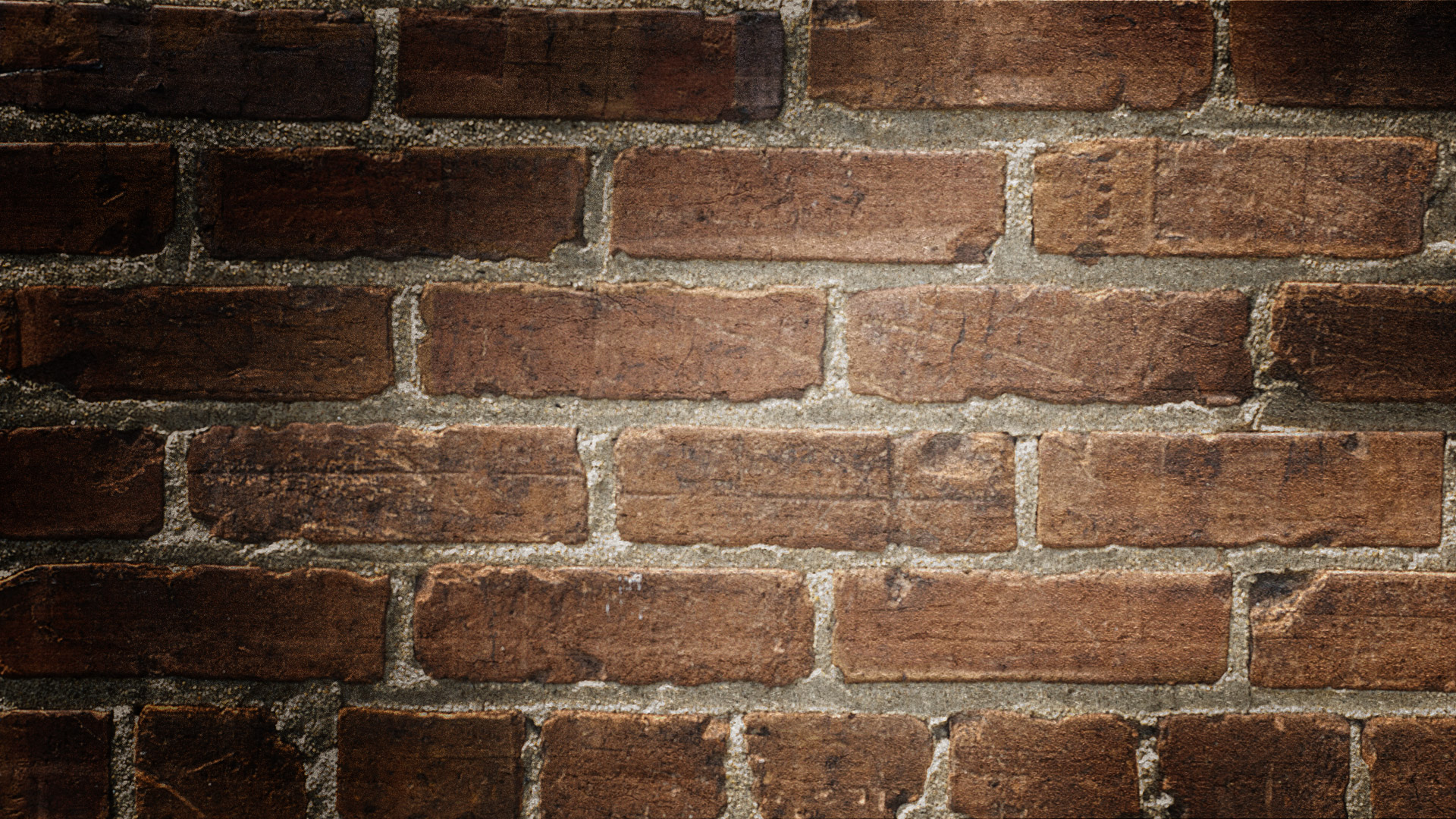 Interview – 80 points
[Speaker Notes: First impression within 7 seconds]
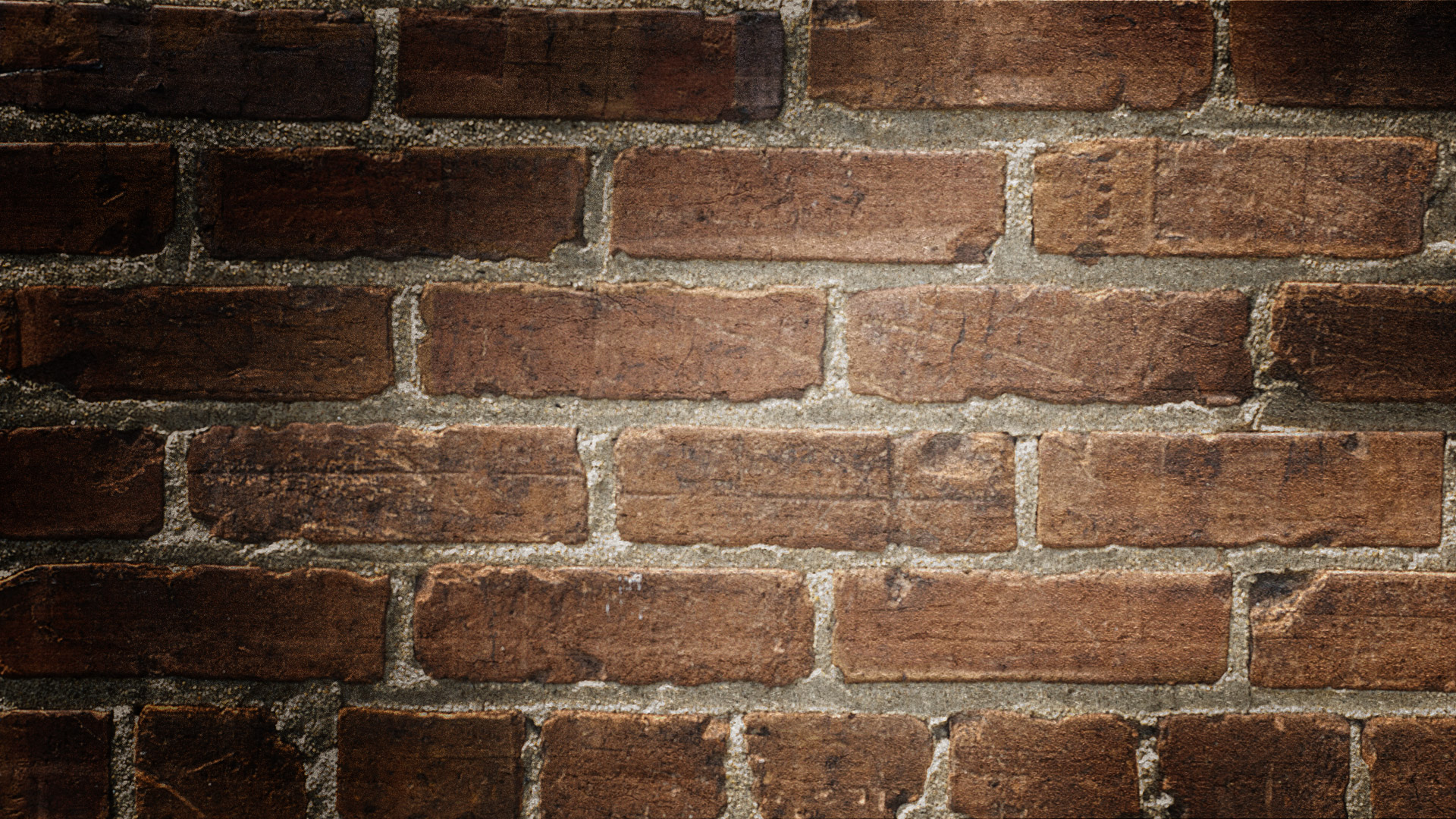 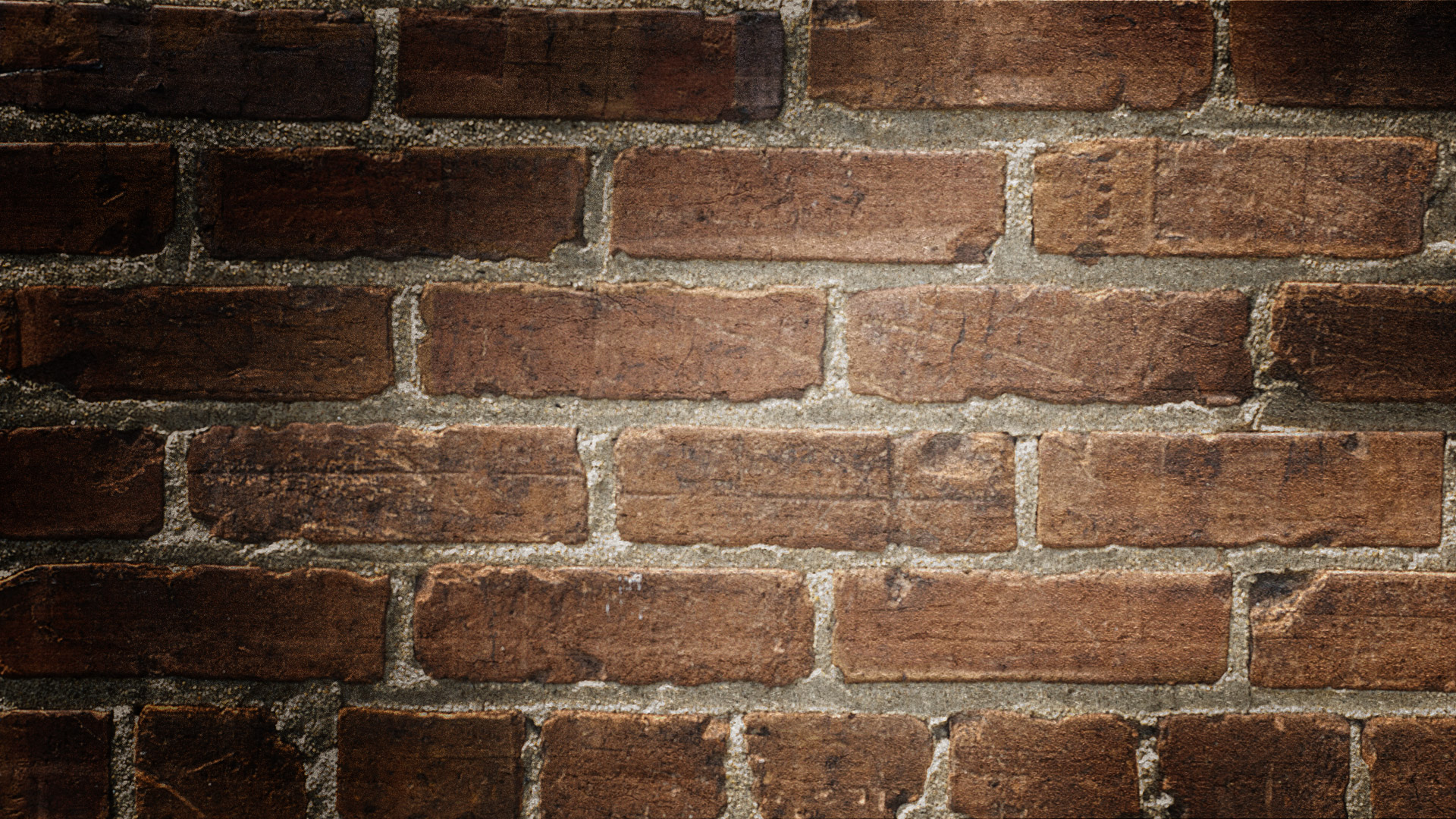 Interview (con’t)
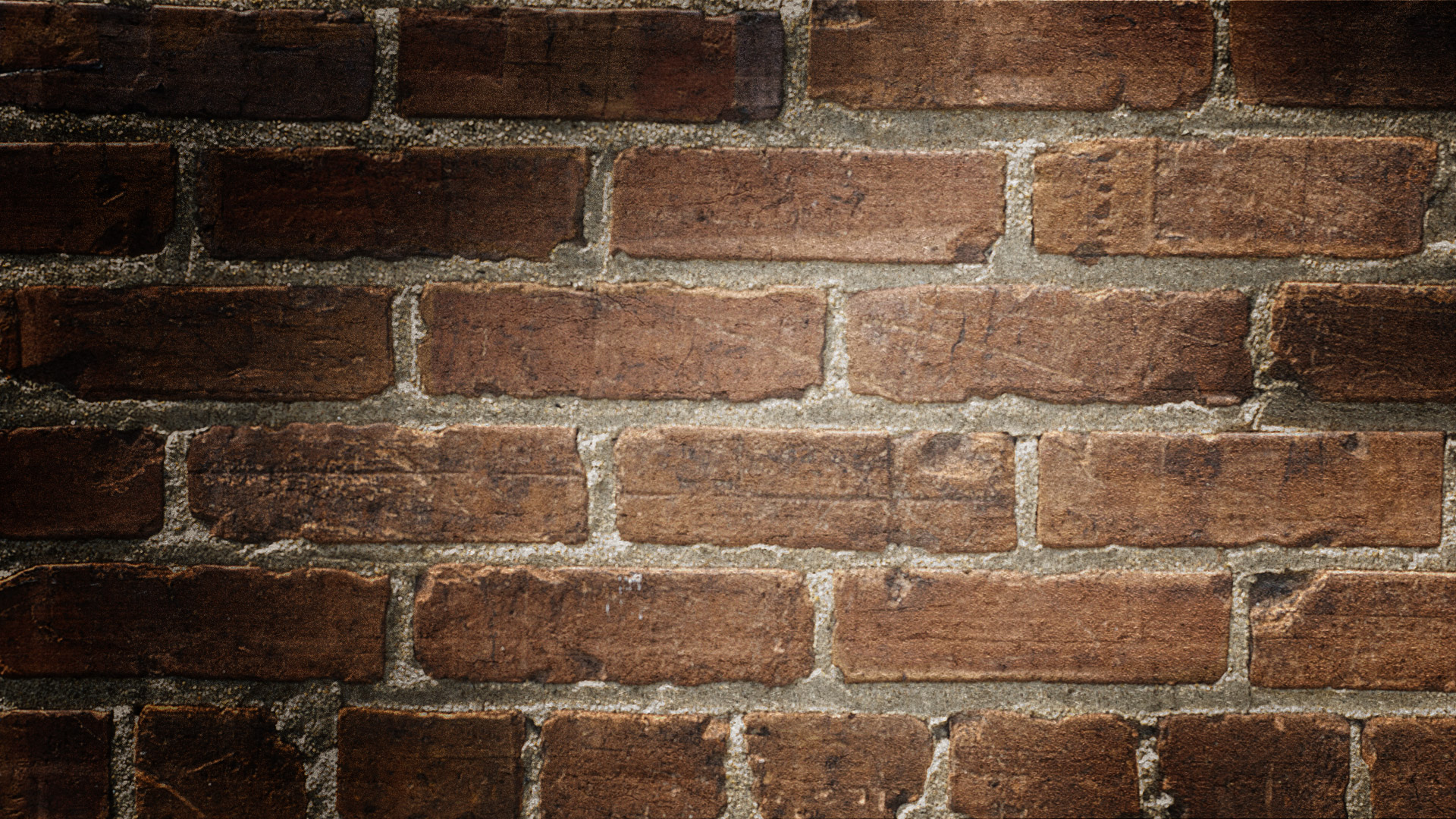 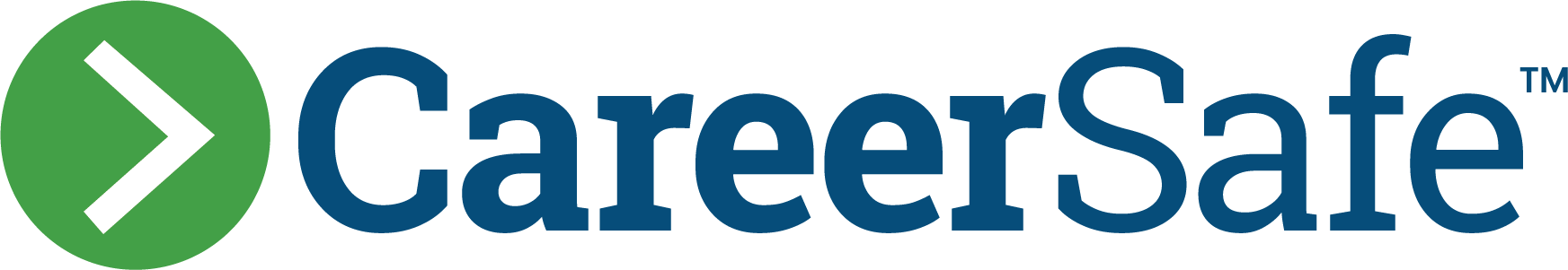 YOU ARE REady
JOB SEEKING SKILLS